Міністерство освіти і науки України
Департамент освіти і науки Київської обласної державної адміністрації
Білоцерківське територіальне відділення МАН України 
Білоцерківський ліцей-гімназія 17 Білоцерківської міської ради Київської області
Герпетобіонти як індикатори стану середовища: оцінка впливу квіткових смуг на полях сої
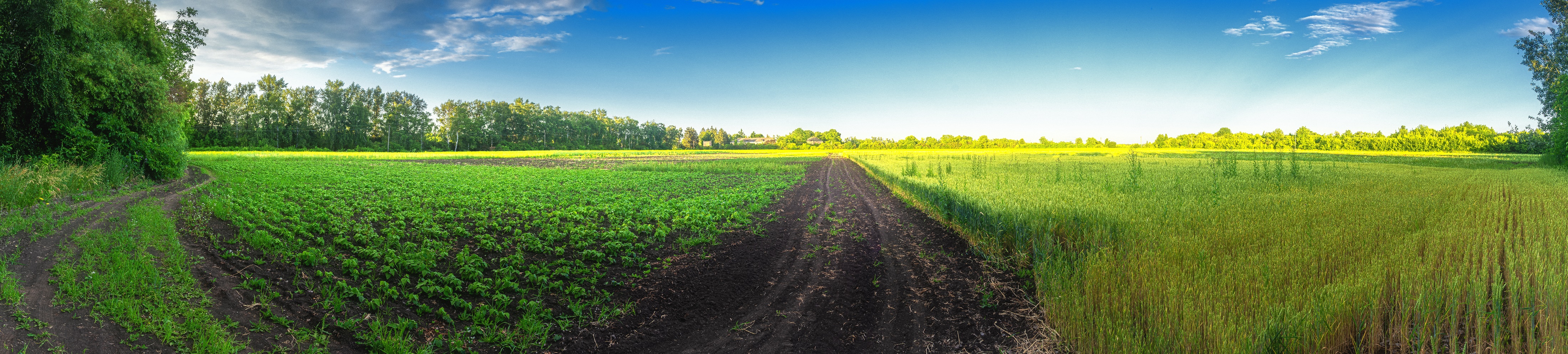 Роботу виконав:
Злочевський Андрій Віталійович,
учень 7а класу Білоцерківського ліцею-гімназії № 17 Білоцерківської міської ради Київської області
1
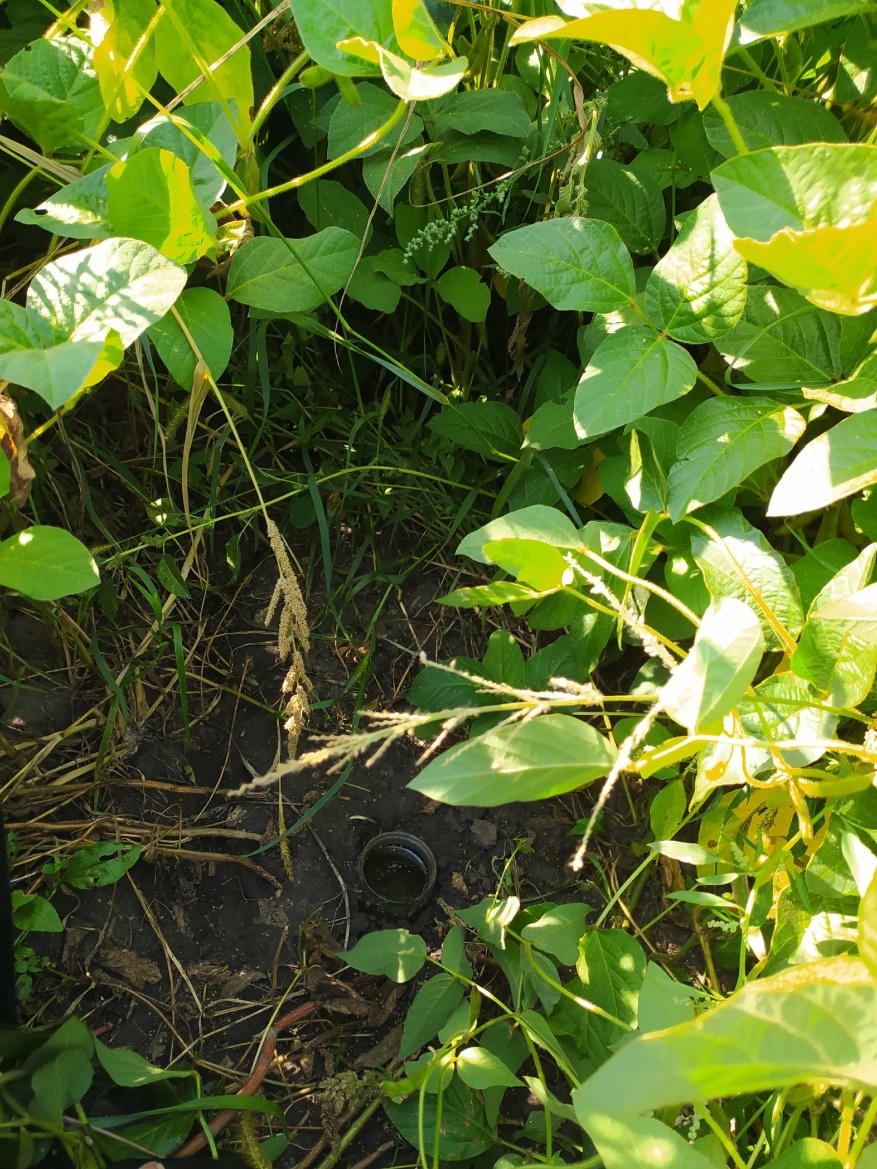 Мета дослідження – за допомогою індикаторів-герпетобіонтів визначити вплив квіткових смуг на посіви сої.
Завдання: 
провести таксономічний аналіз зібраних комах, 
визначити хаочиву спеціализацію герпетобіонтів на полях з квітковими смугами і без, 
розрахувати індекси біорізноманітності комах, 
проаналізувати вплив квіткових смуг на поля сої за індикаторними показниками.
2
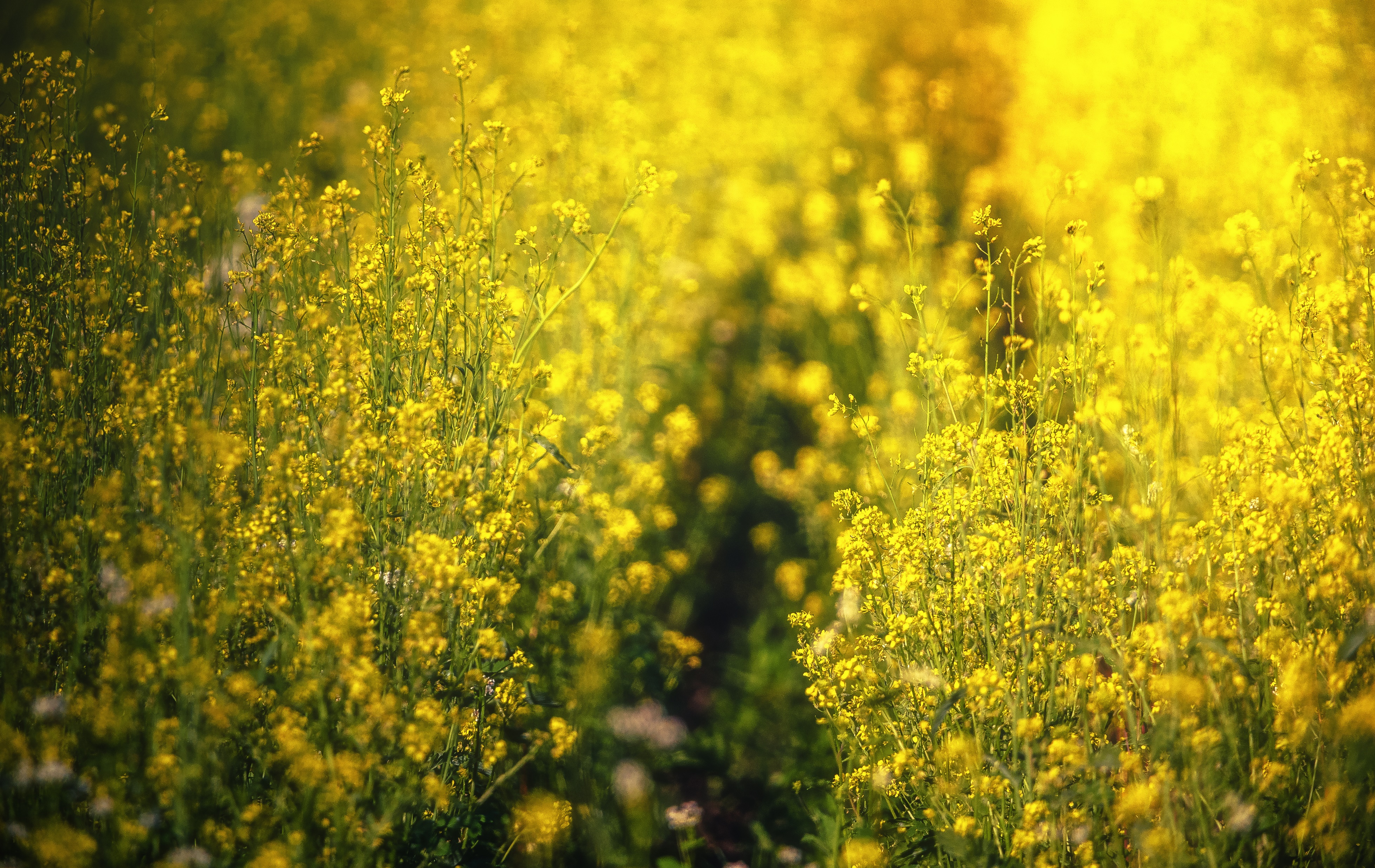 Кількість таксонів на ділянках
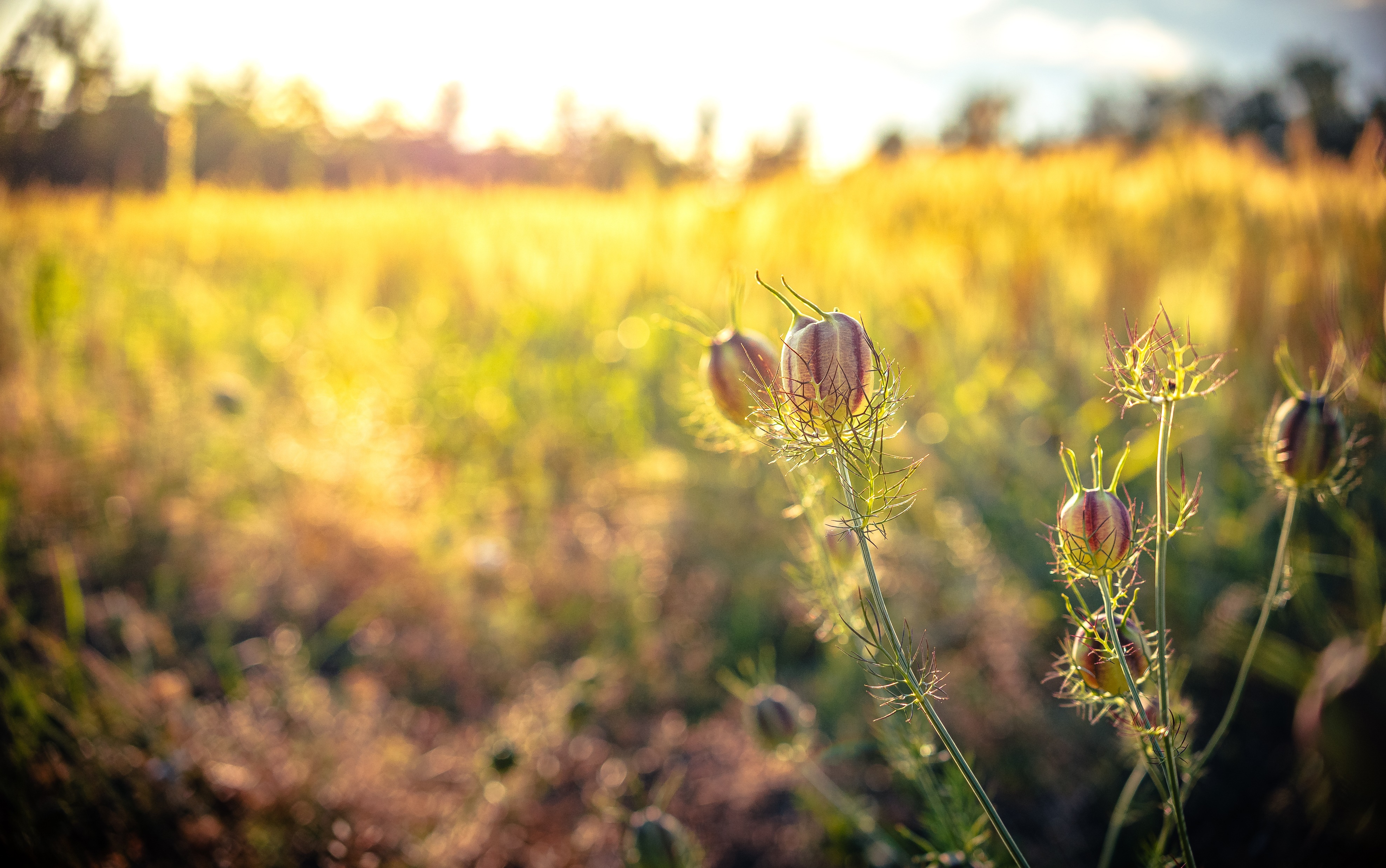 * З КС – з квітковими смугами, без КС – без квіткових смуг
3
Кількість особин у родинах
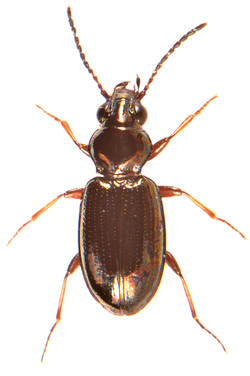 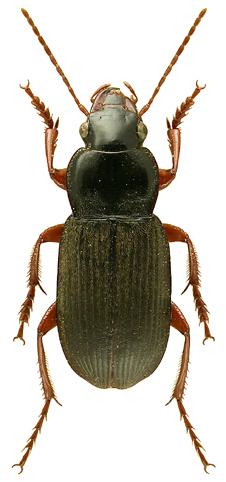 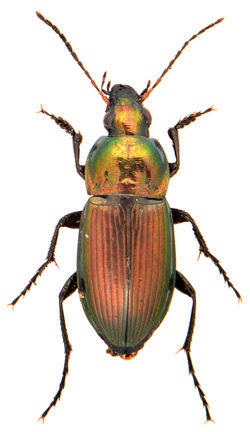 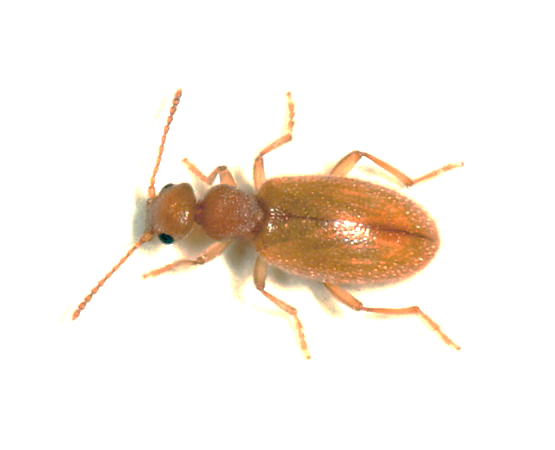 Bembidion properans
Harpalus rufipes
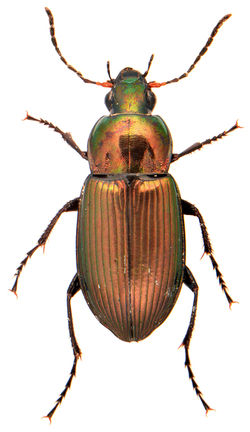 Poecilus versicolor
Anthicus hispidus
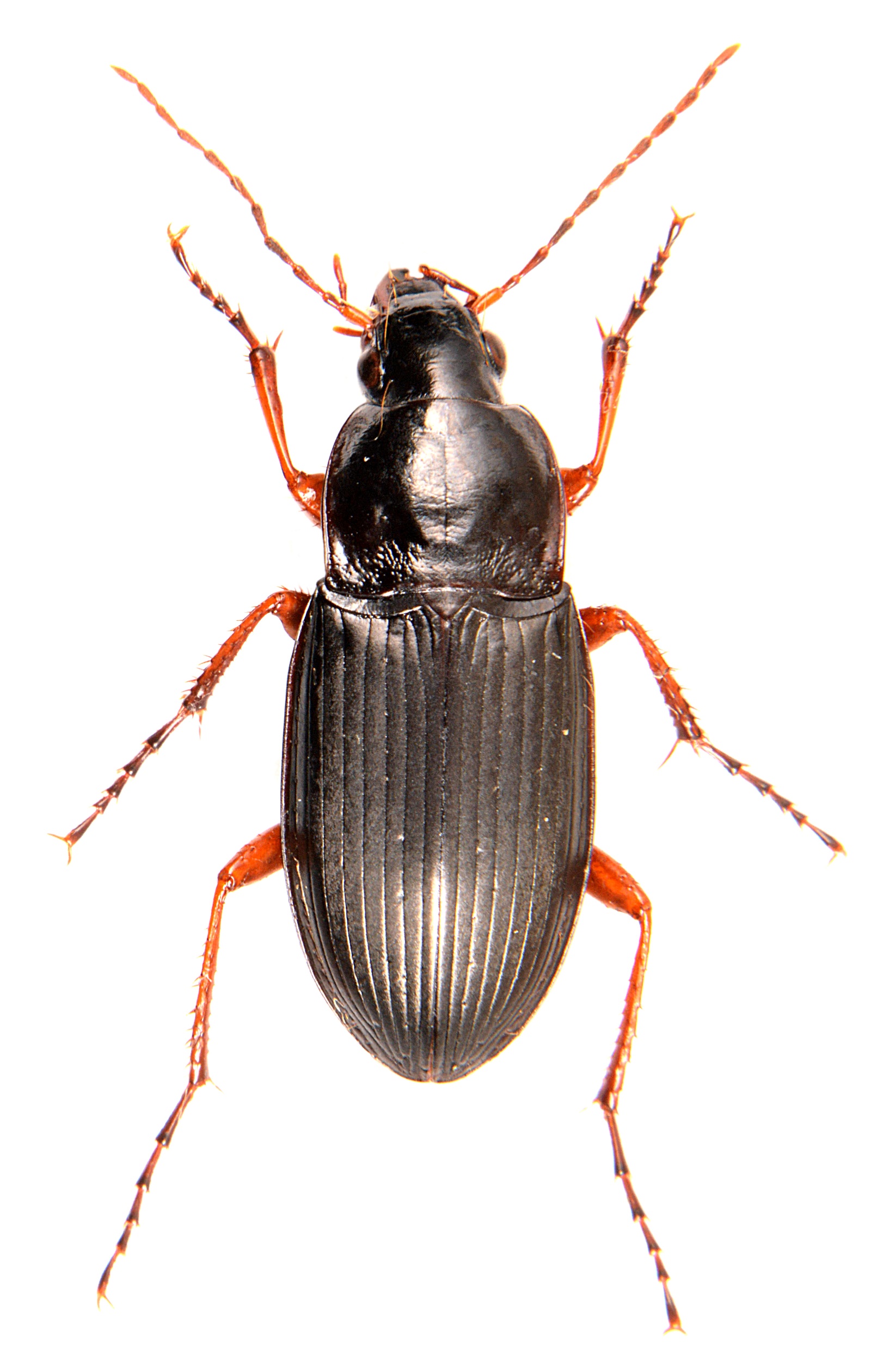 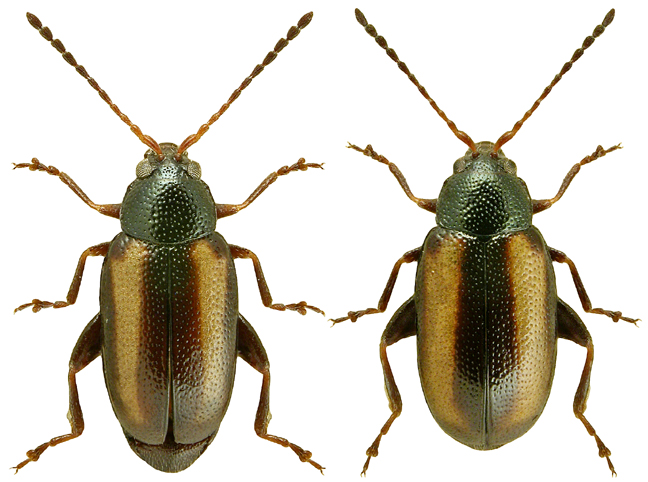 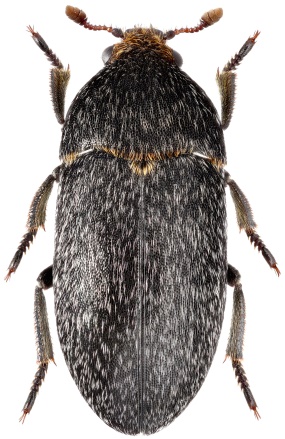 Poecilus cupreus
Calathus fuscipes
Phyllotreta vitula
Dermestes laniarius
4
Родини комах герпетобіонтів, кількість особин
5
Співвідношення кількості комах на ділянках за родинами
6
Кількість особин за харчовою спеціалізацією
7
Індекси біорізноманітності комах
8
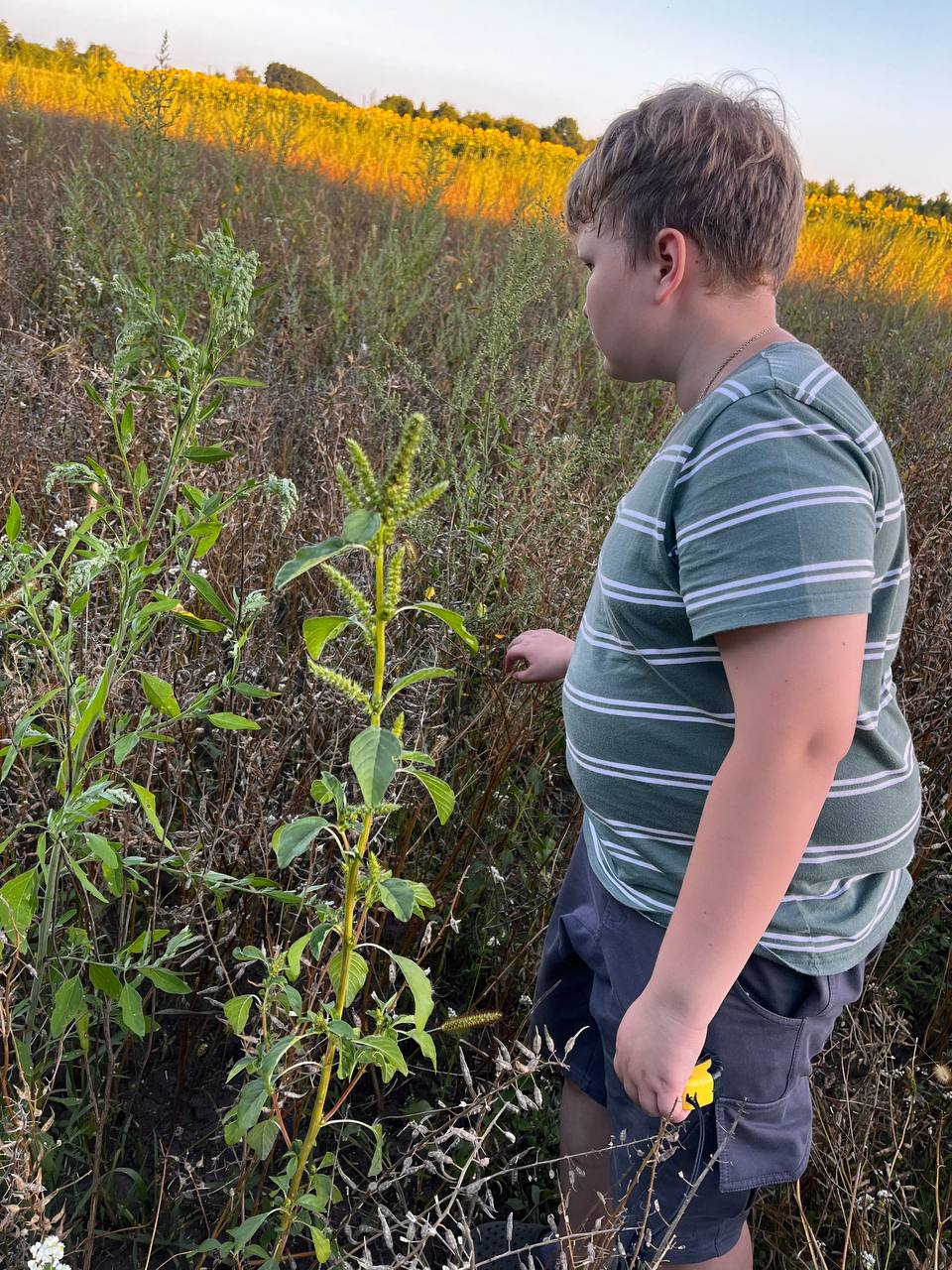 ВИСНОВКИ
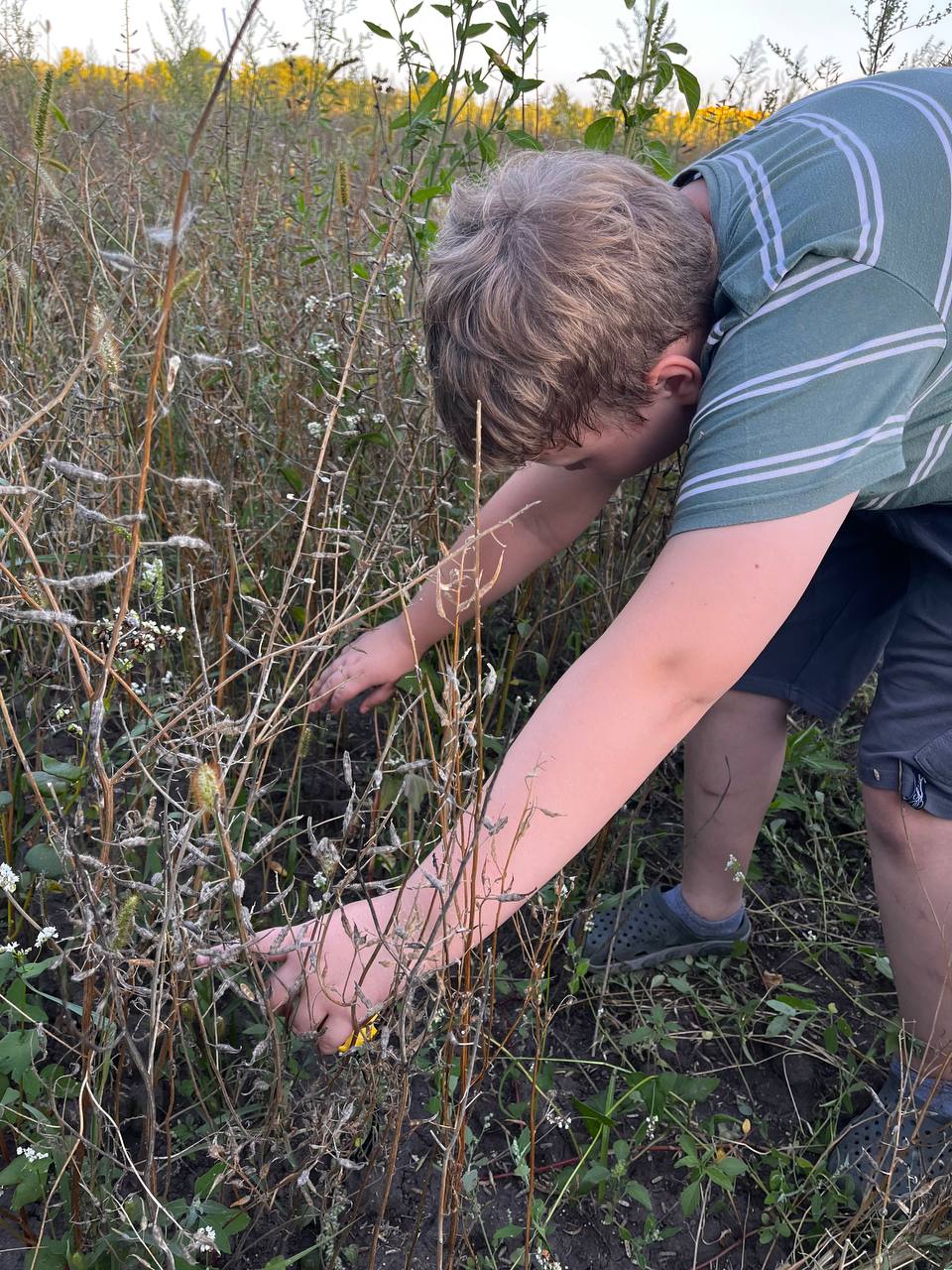 Результати дослідження підтверджують ефективність насадження квіткових смуг, про що свідчить більша кількість і різноманіття герпетобіонтів.
9
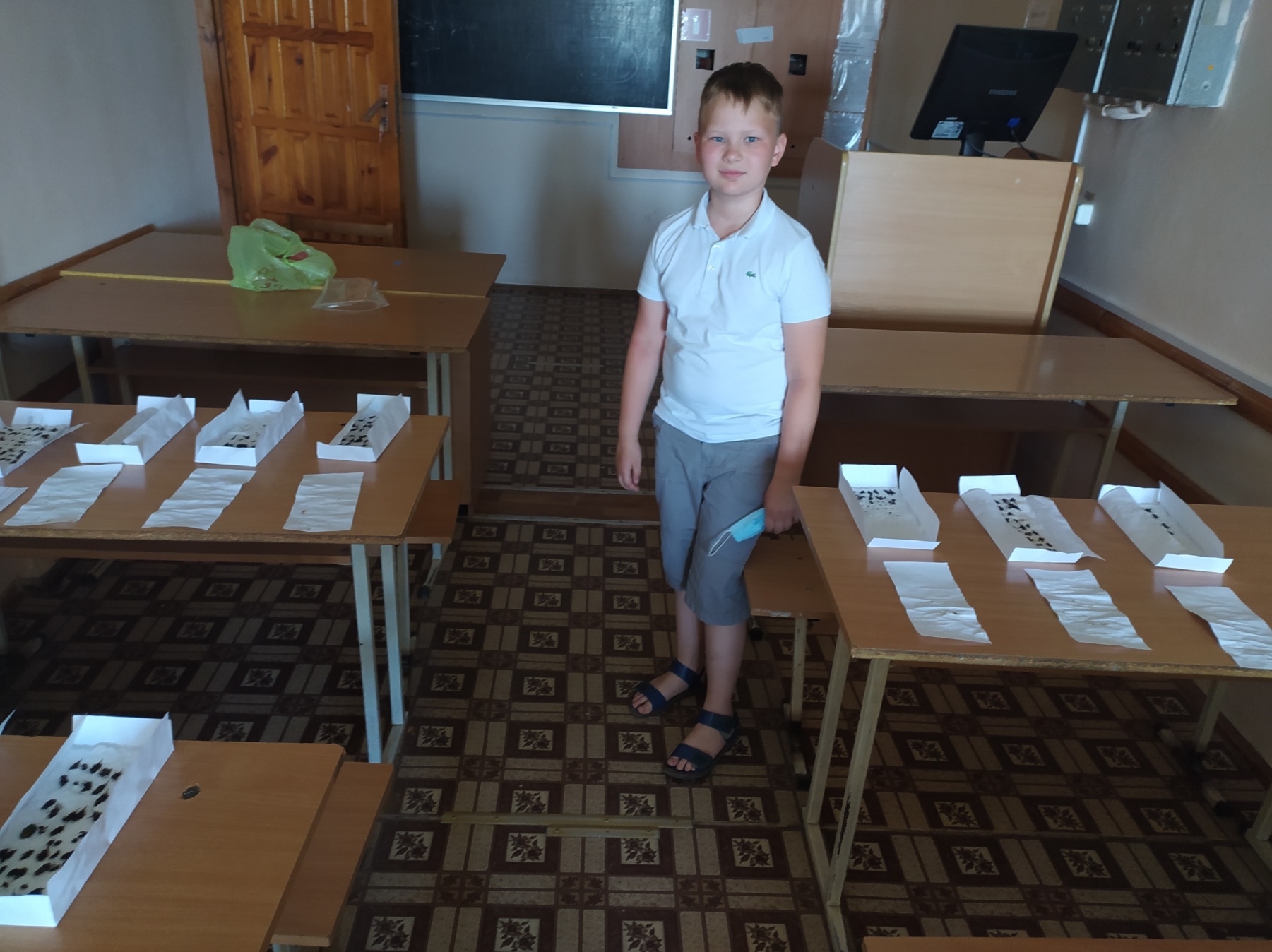 Дякую за увагу!
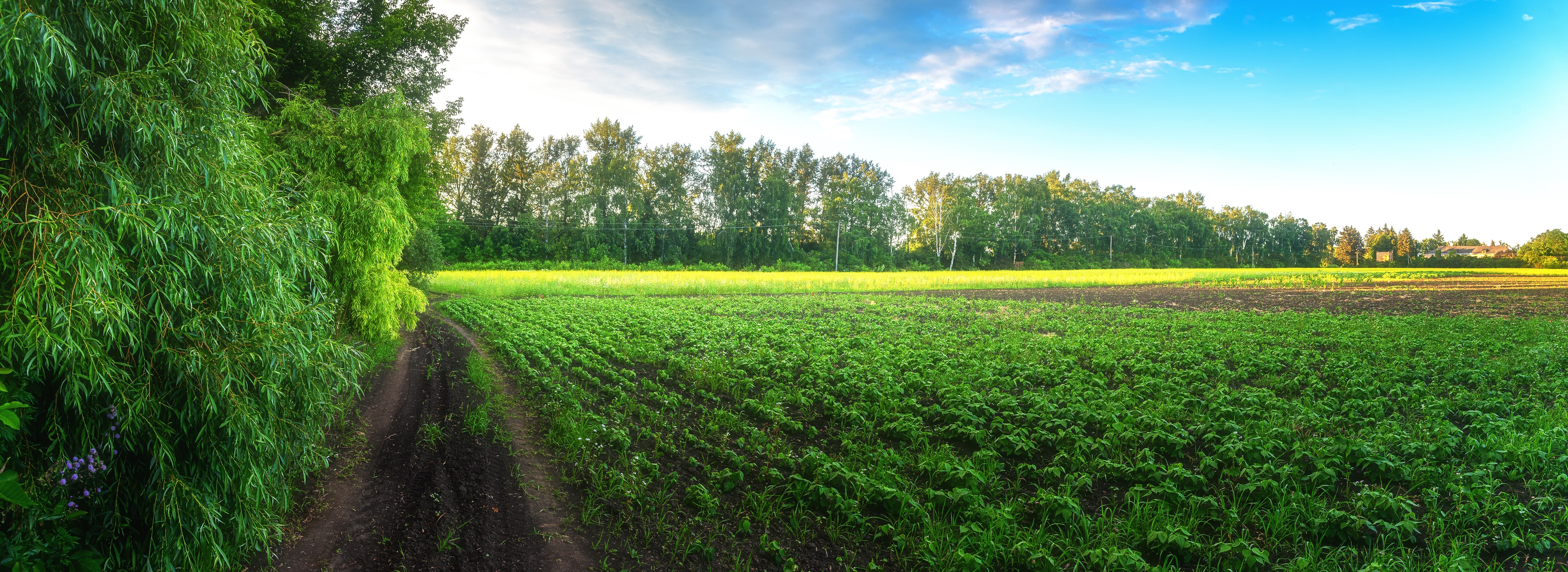 10